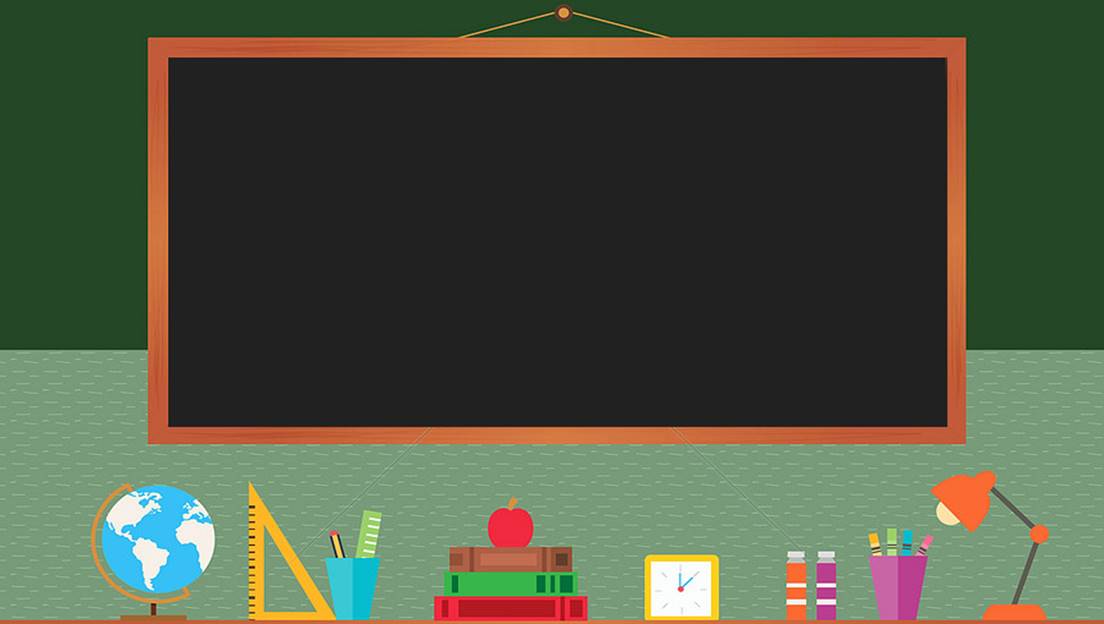 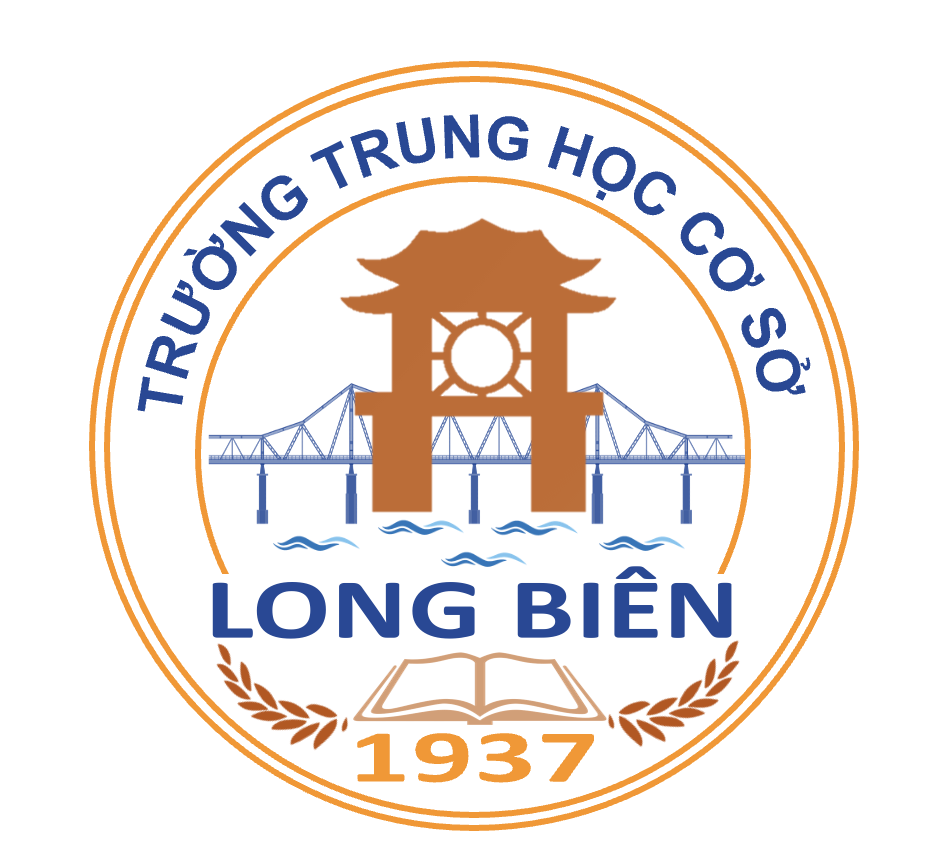 TRƯỜNG THCS LONG BIÊN
BÀI GIẢNG ĐIỆN TỬ MÔN NGỮ VĂN 6

BÀI 2. THƠ (THƠ LỤC BÁT)
GV: TRẦN GIANG
TỔ XÃ HỘI
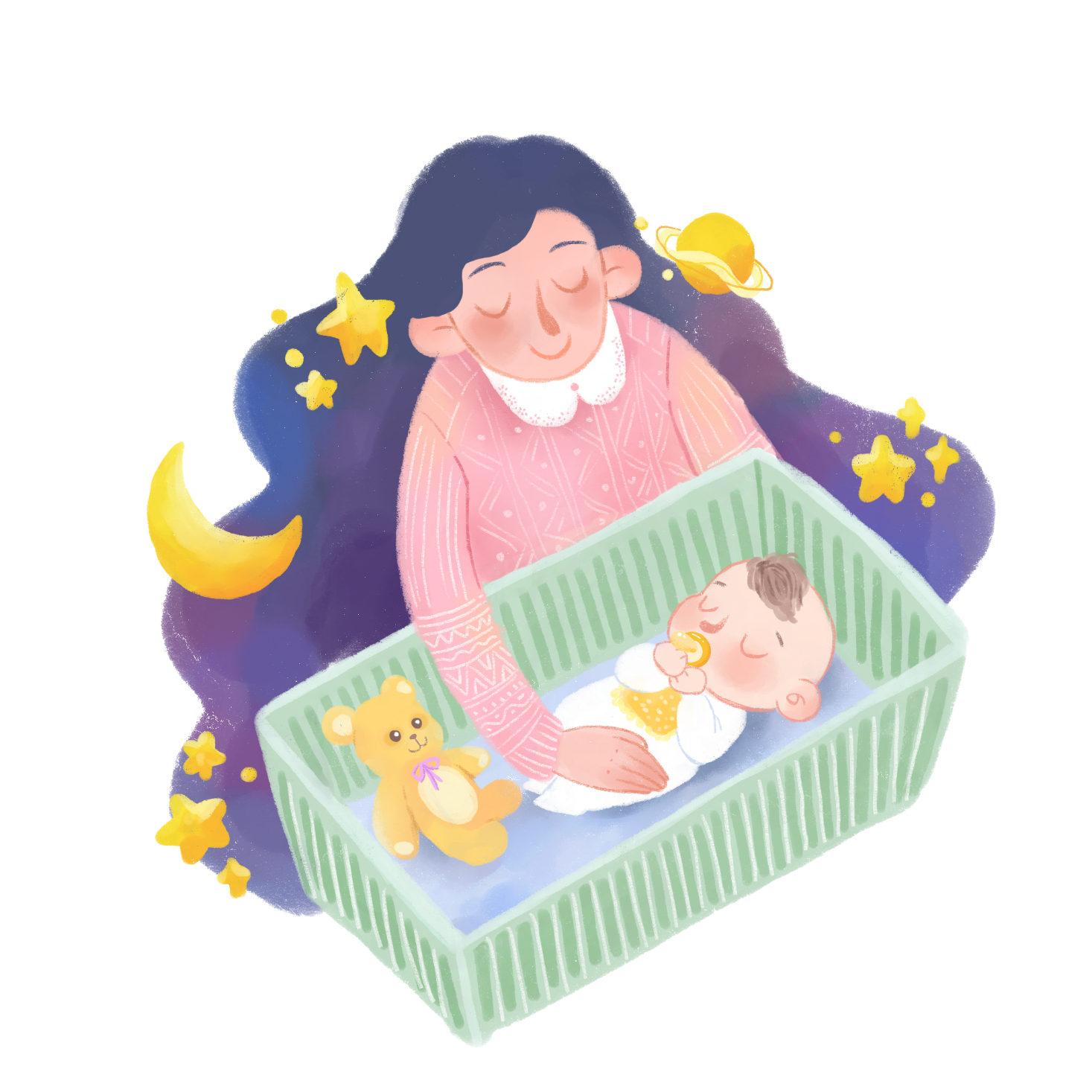 Lời ru tuổi thơ
Thể lệ
Có 5 câu hỏi điền khuyết ngắn (2 từ)
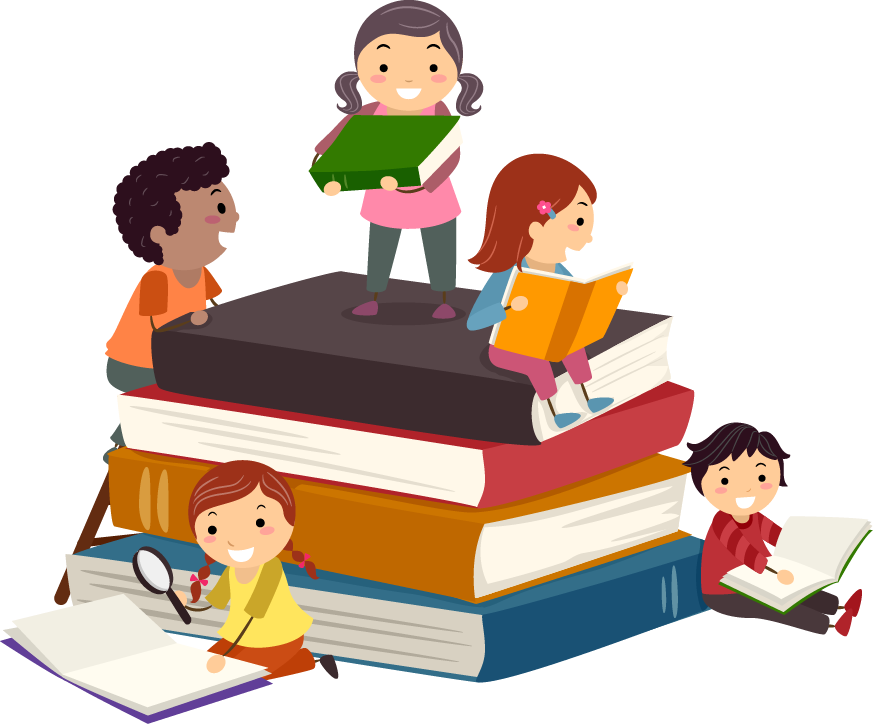 8 nhóm trả lời vào bảng nhóm
Thời gian trả lời sau khi đọc xong câu
 hỏi là 15s
Mỗi câu trả lời đúng được 1 điểm
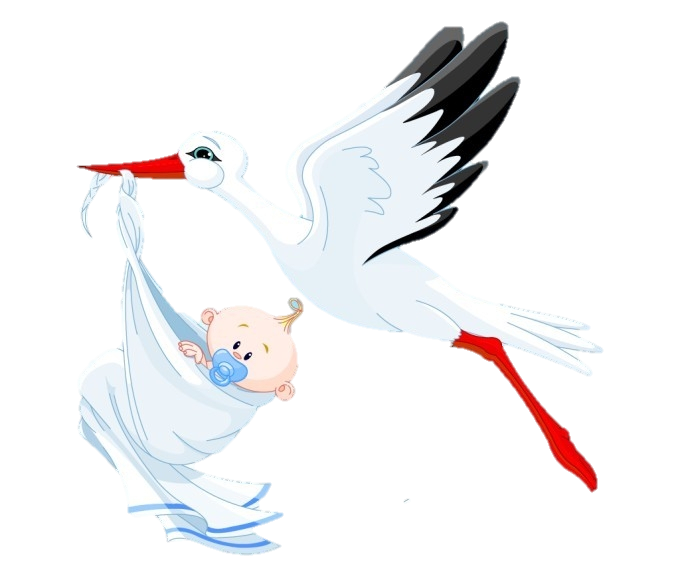 Tri thức ngữ văn: Thơ lục bát
Luật thơ: 
Tập trung 
ở các 
cặp 6-8.
Nhịp thơ: 
Thường là 
nhịp chẵn:
 Câu 6 
(2/2/2) 
và câu 8 
(4/4)
Là thể thơ 
truyền
thống
 độc đáo 
của văn học 
Việt Nam...
Gieo vần: Vừa gieo vần chân
vừa gieo vần lưng, tiếng cuối
câu lục gieo vần với tiếng 
thứ 6 của câu bát, tiếng cuối
câu bát gieo vần với tiếng
cuối của câu lục tiếp theo.
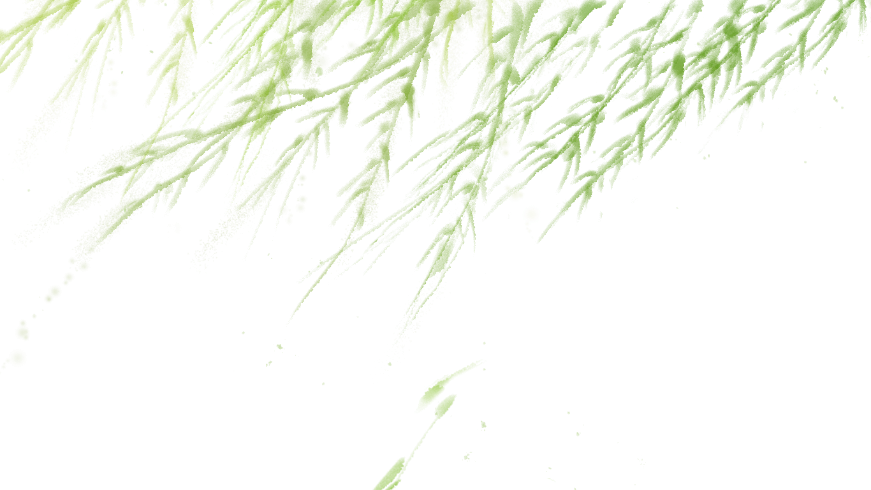 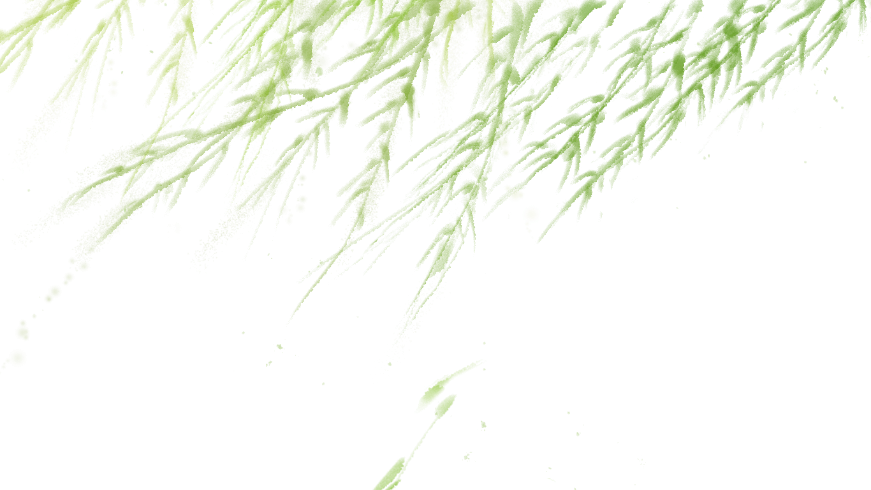 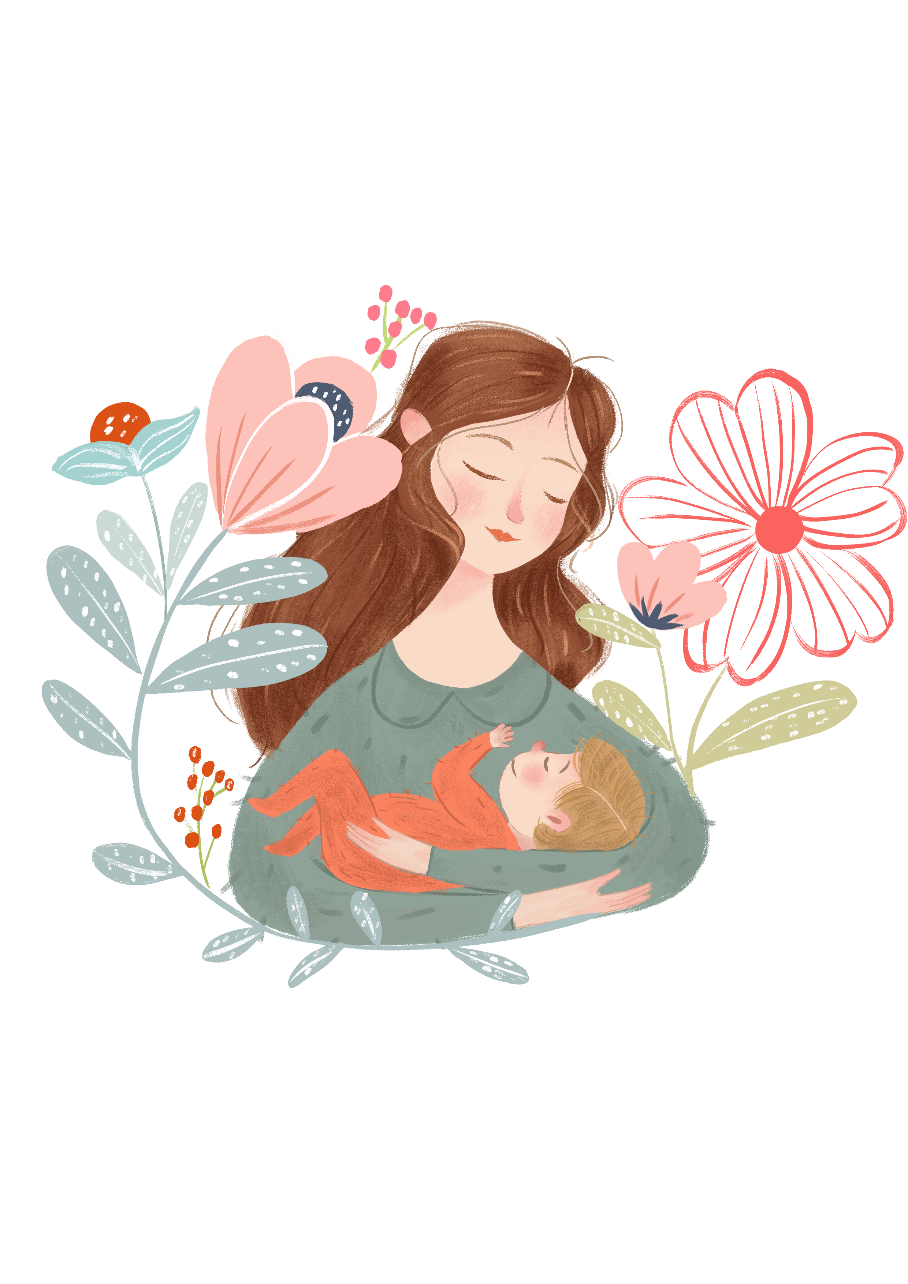 Tiết 14:À ơi tay mẹ
-Bình Nguyên-
Đọc thầm bài thơ và trả lời các câu hỏi:
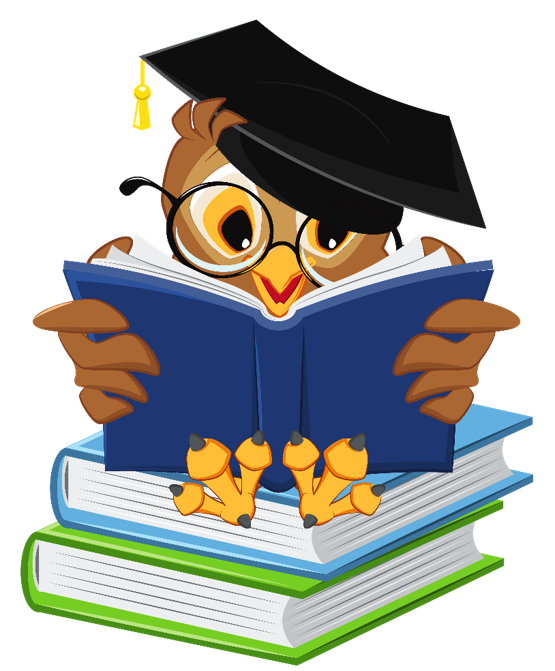 Theo em, bài thơ viết về ai và về điều gì?
 Nhận xét về kết cấu, cách gieo vần và ngắt nhịp của bài thơ?
Bàn tay mẹ chắn mưa saBàn tay mẹ chặn bão qua mùa màng
Vẫn bàn tay mẹ dịu dàng
À ơi này cái trăng vàng ngủ ngonÀ ơi này cái trăng trònÀ ơi này cái trăng còn nằm nôi ...
Bàn tay mẹ thức cả một đời
À ơi này cái Mặt Trời bé con ...Mai sau bể cạn non mònÀ ơi tay mẹ vẫn còn hát ru.
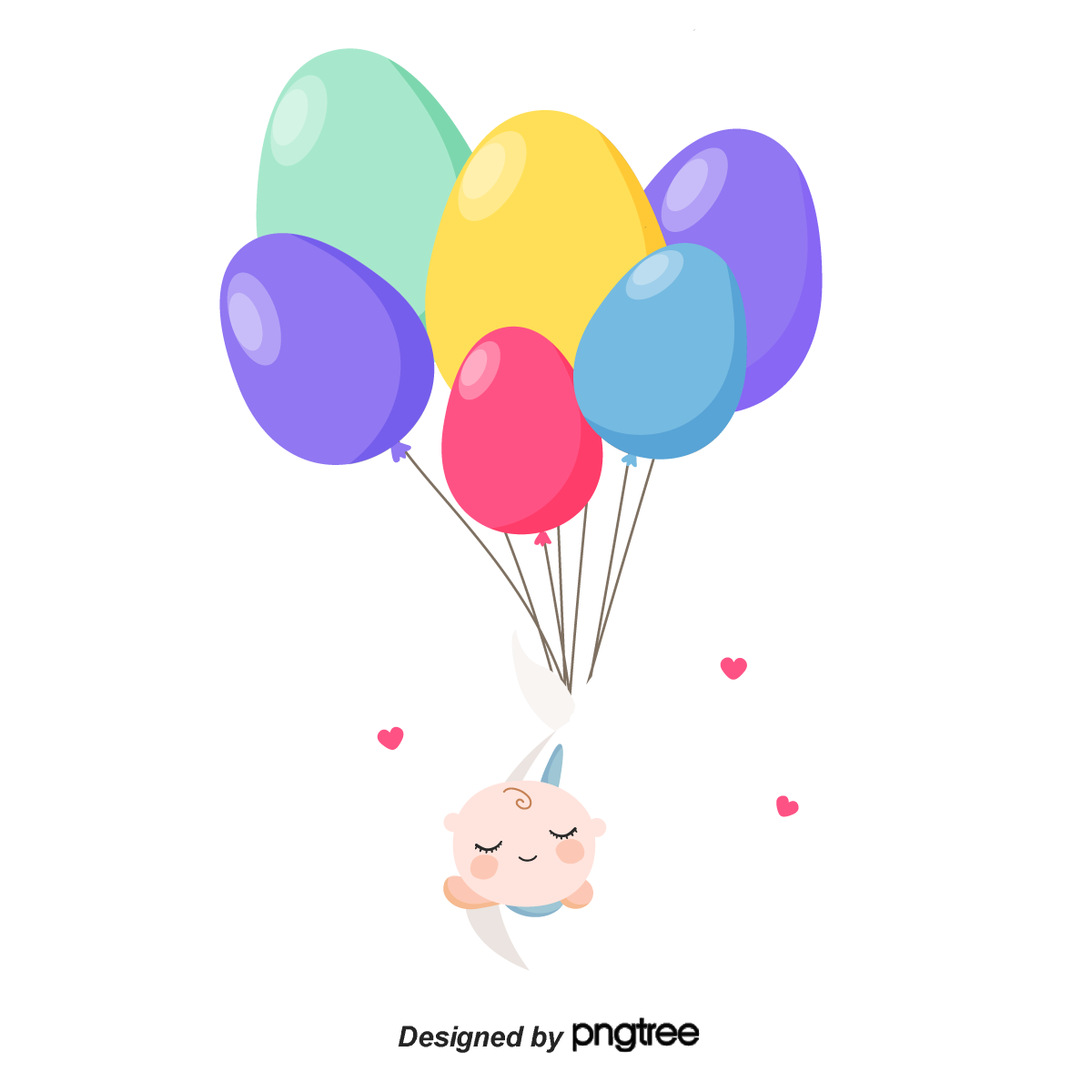 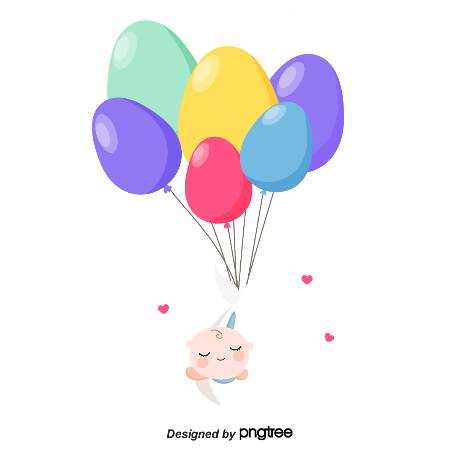 À ơi tay mẹ
-Bình Nguyên-
Ru cho mềm ngọn gió thu
Ru cho tan đám sương mù lá cây
Ru cho cái khuyết tròn đầy
Cái thương cái nhớ nặng ngày xa nhau.

Bàn tay mẹ mang phép nhiệm mầuChắt chiu từ những dãi dầu đấy thôi.
Ru cho sóng lặng bãi bồiMưa không chỗ dột ngoại ngồi vá khâuRu cho đời nín cái đauÀ ơi ... Mẹ chẳng một câu ru mình.
Bàn tay mẹ chắn mưa saBàn tay mẹ chặn bão qua mùa màng
Vẫn bàn tay mẹ dịu dàng
À ơi này cái trăng vàng ngủ ngonÀ ơi này cái trăng trònÀ ơi này cái trăng còn nằm nôi ...
Bàn tay mẹ thức cả một đời
À ơi này cái Mặt Trời bé con ...Mai sau bể cạn non mònÀ ơi tay mẹ vẫn còn hát ru.
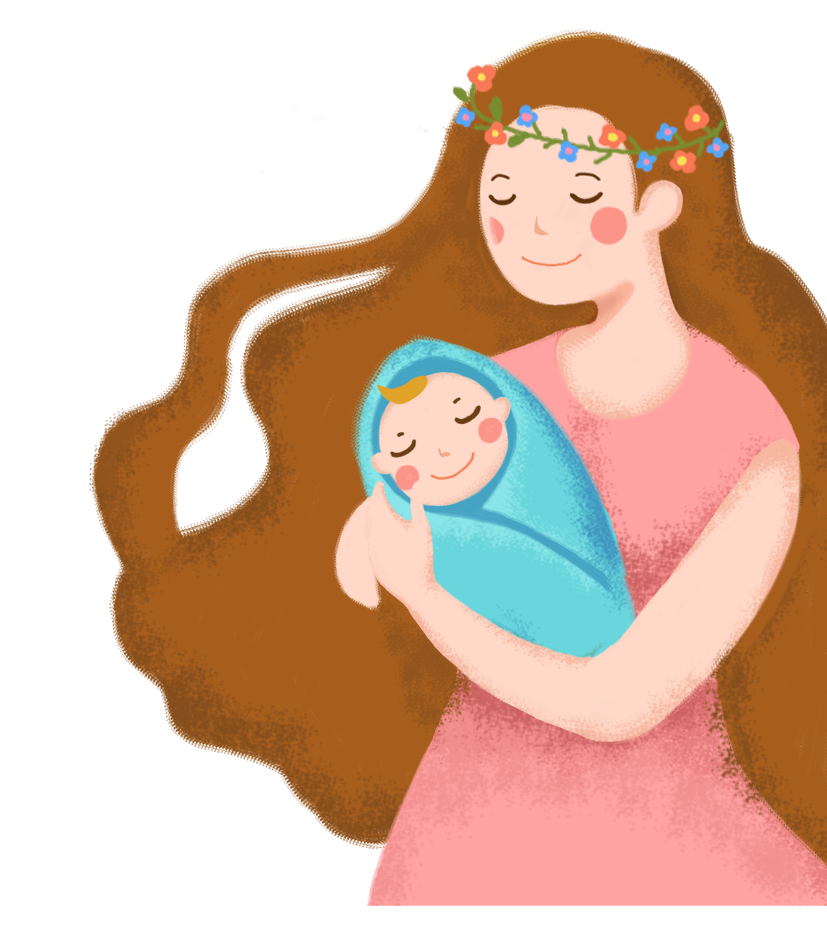 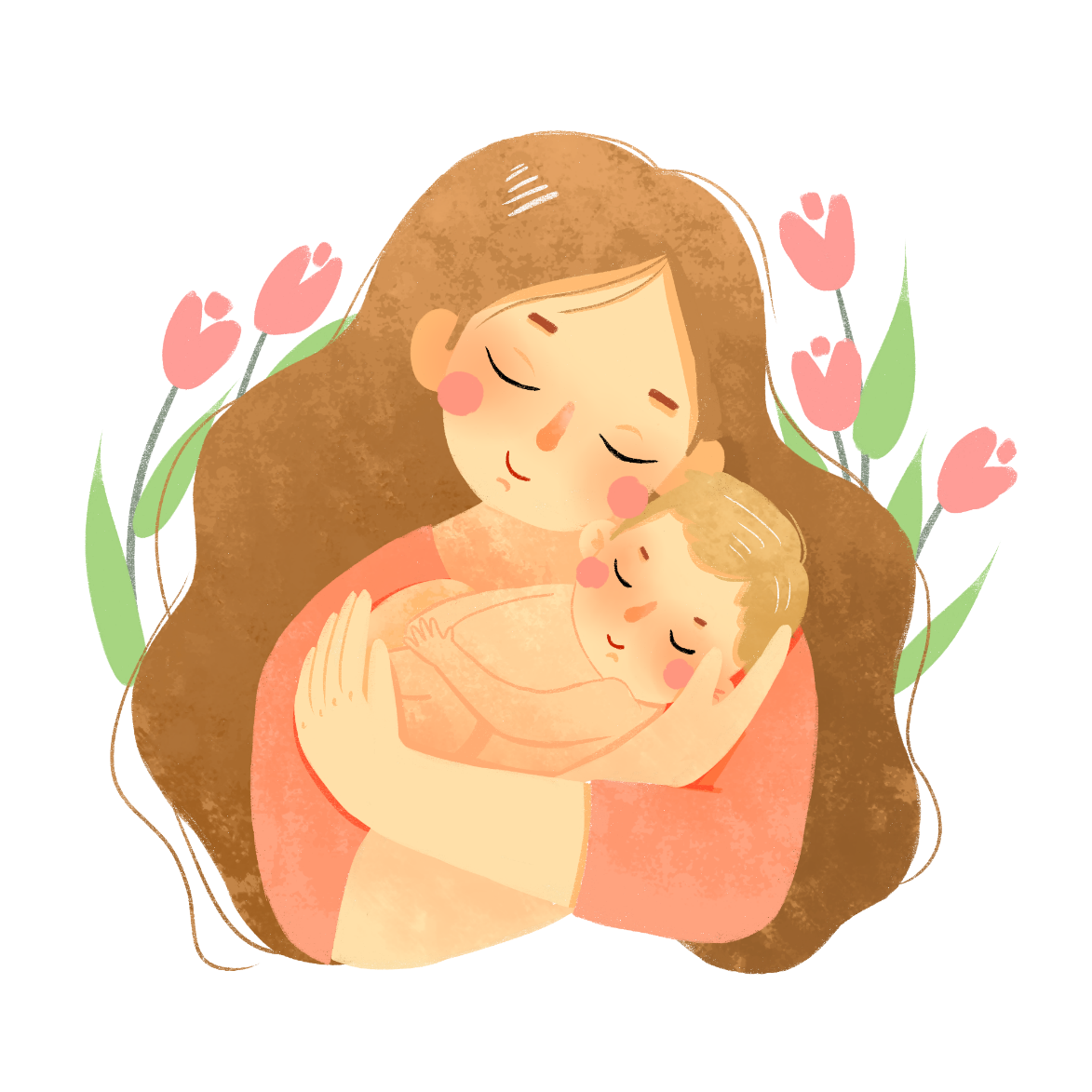 I.Tìmhiểu chung
Phiếu học tập số 1
1
1
1/ Tác giả
a/ Cuộc đời: ..............................................
...................................................................
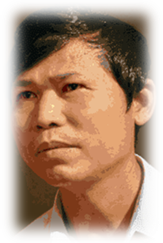 b/ Sự nghiệp: ............................................
...................................................................
2/ Tác phẩm
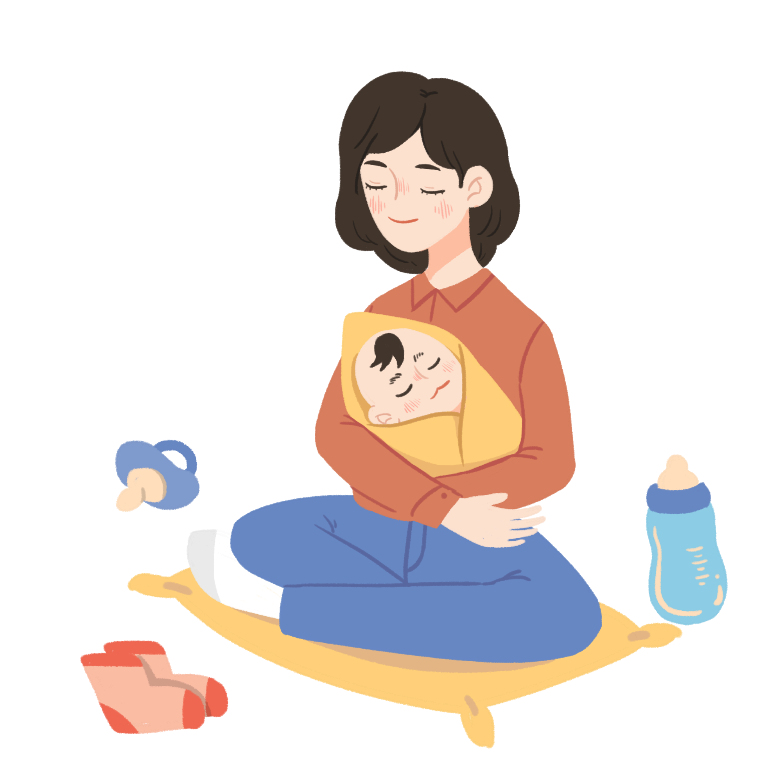 a/ Hoàn cảnh sáng tác: ............................
b/ Thể loại: ................................................
c/ PTBĐ: ....................................................
d/ Bố cục: ..................................................
1. Tác giả
Bình Nguyên sinh năm 1959.
Quê quán: Ninh Phúc, tỉnh Ninh Bình.
Tác phẩm chính: “Hoa thảo mộc”(2001); “Trăng đợi” (2004); “Đi về nơi không chữ” (2006); “Lang thang trên giấy” (2009).
2. Tác phẩm
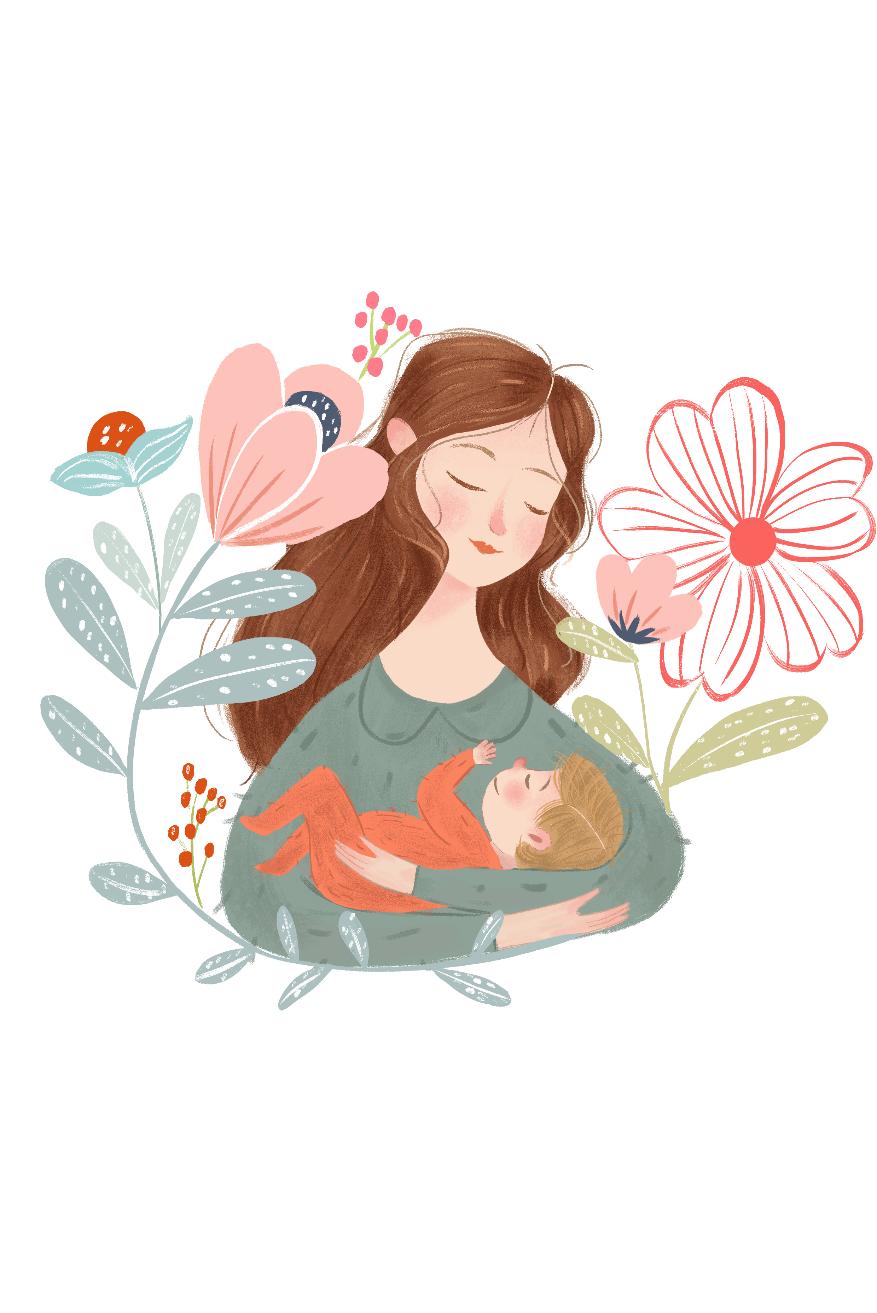 Hoàn cảnh sáng tác: 2003, bài thơ được tác giả gửi dự thi “Thơ lục bát” trên báo Văn Nghệ.
Thể loại: Thơ lục bát
PTBĐ: biểu cảm, tự sự, miêu tả.
+ P1: từ đầu … vẫn còn hát ru: Hình ảnh đôi bàn tay  mẹ.
Bố cục:
+ P2: Tiếp … một câu ru mình: Lời ru của người mẹ hiền.
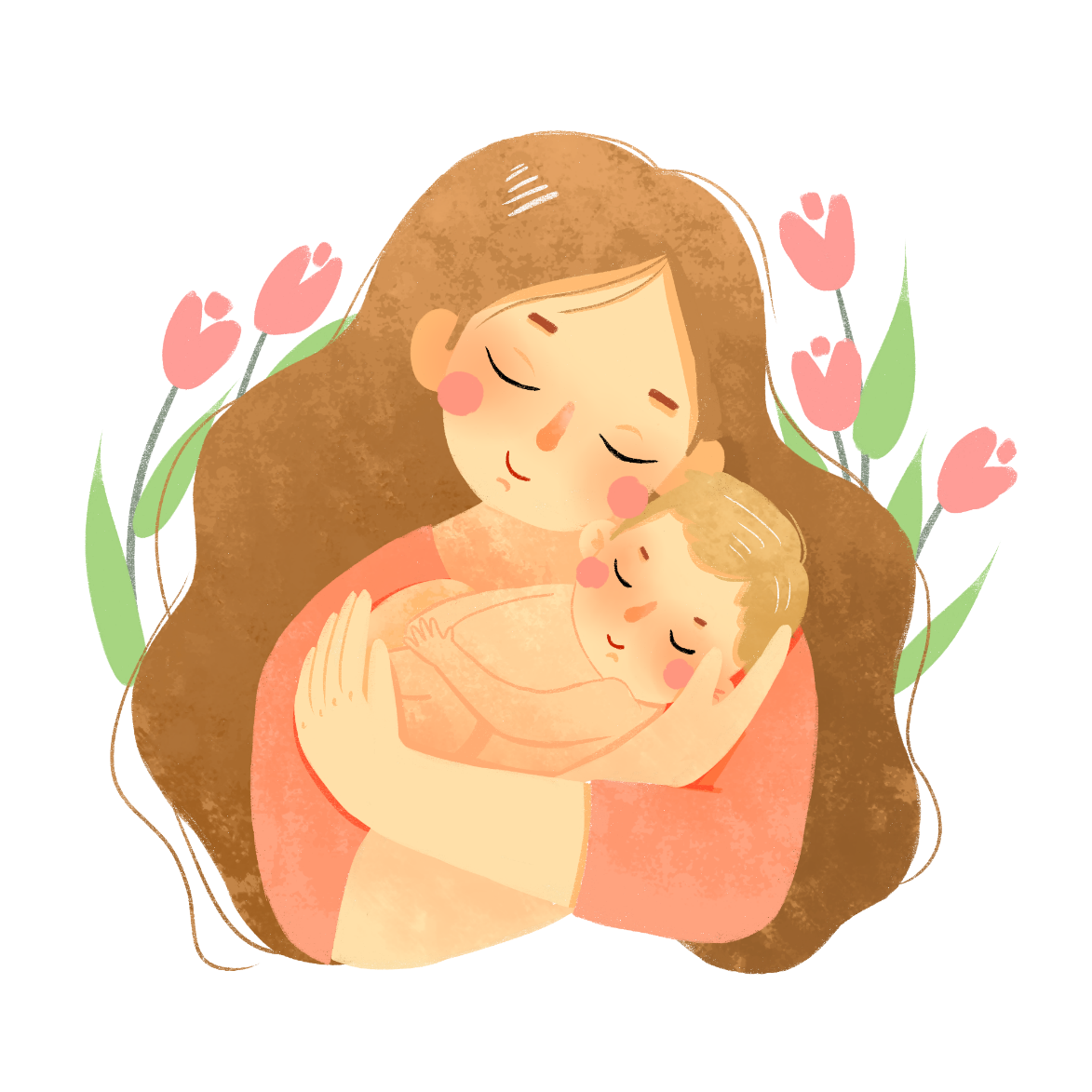 II. Khám phá văn bản
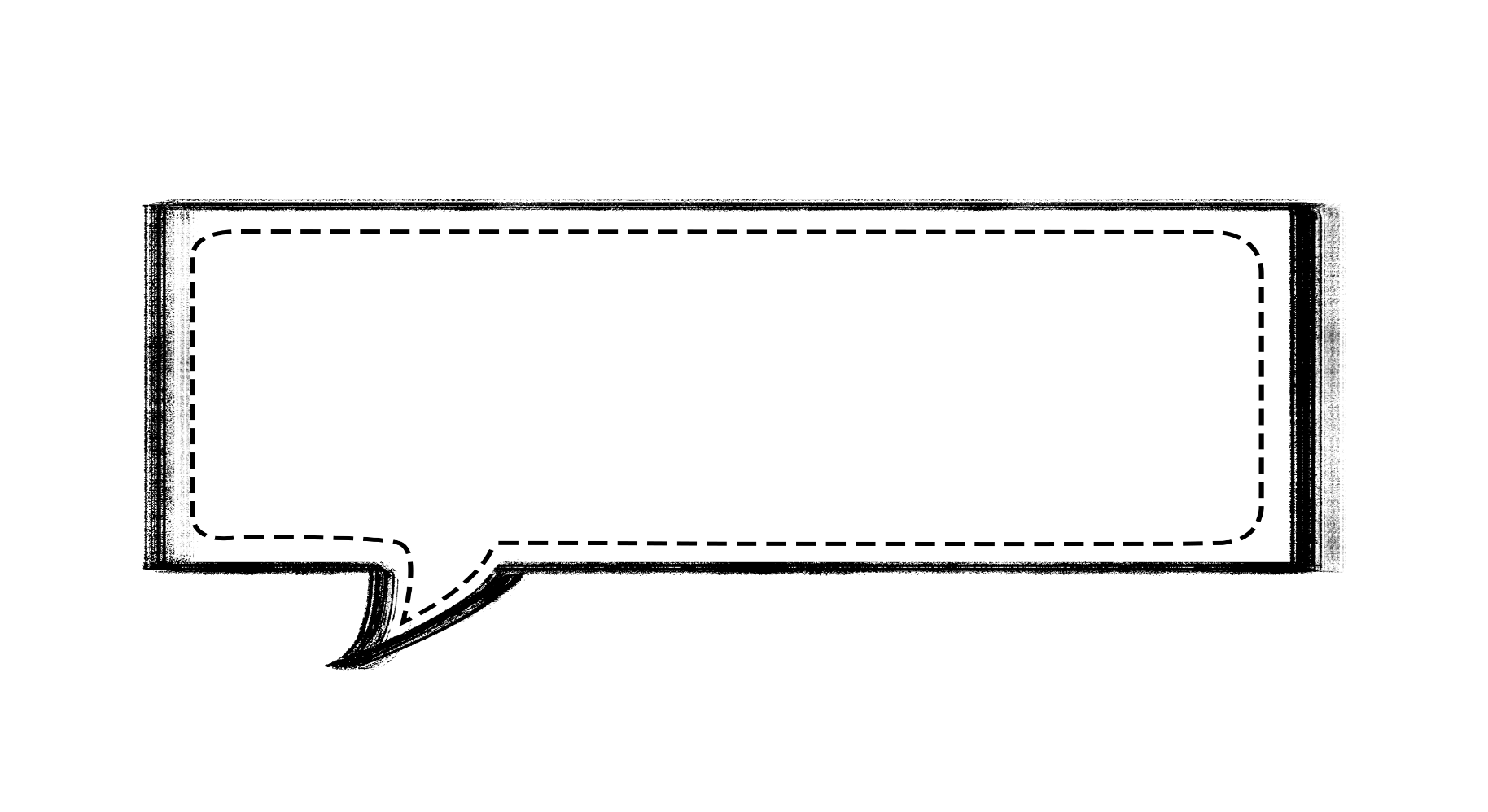 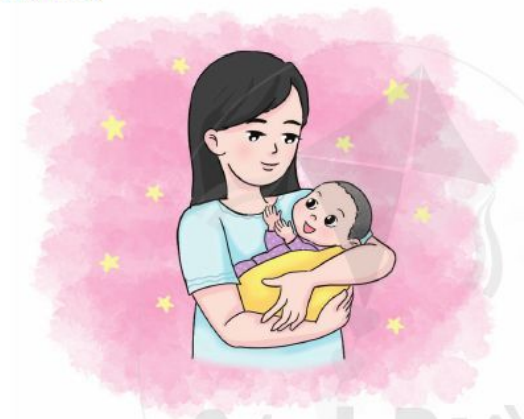 Nhan đề và tranh minh hoạ gợi cho em cảm nhận gì?
À ƠI TAY MẸ
 Nhan đề như một lời hát ru, tranh minh hoạ gợi ra hình ảnh người mẹ âu yếm, ru con ngủ với những câu hát ngọt ngào -> Tình mẹ thiêng liêng
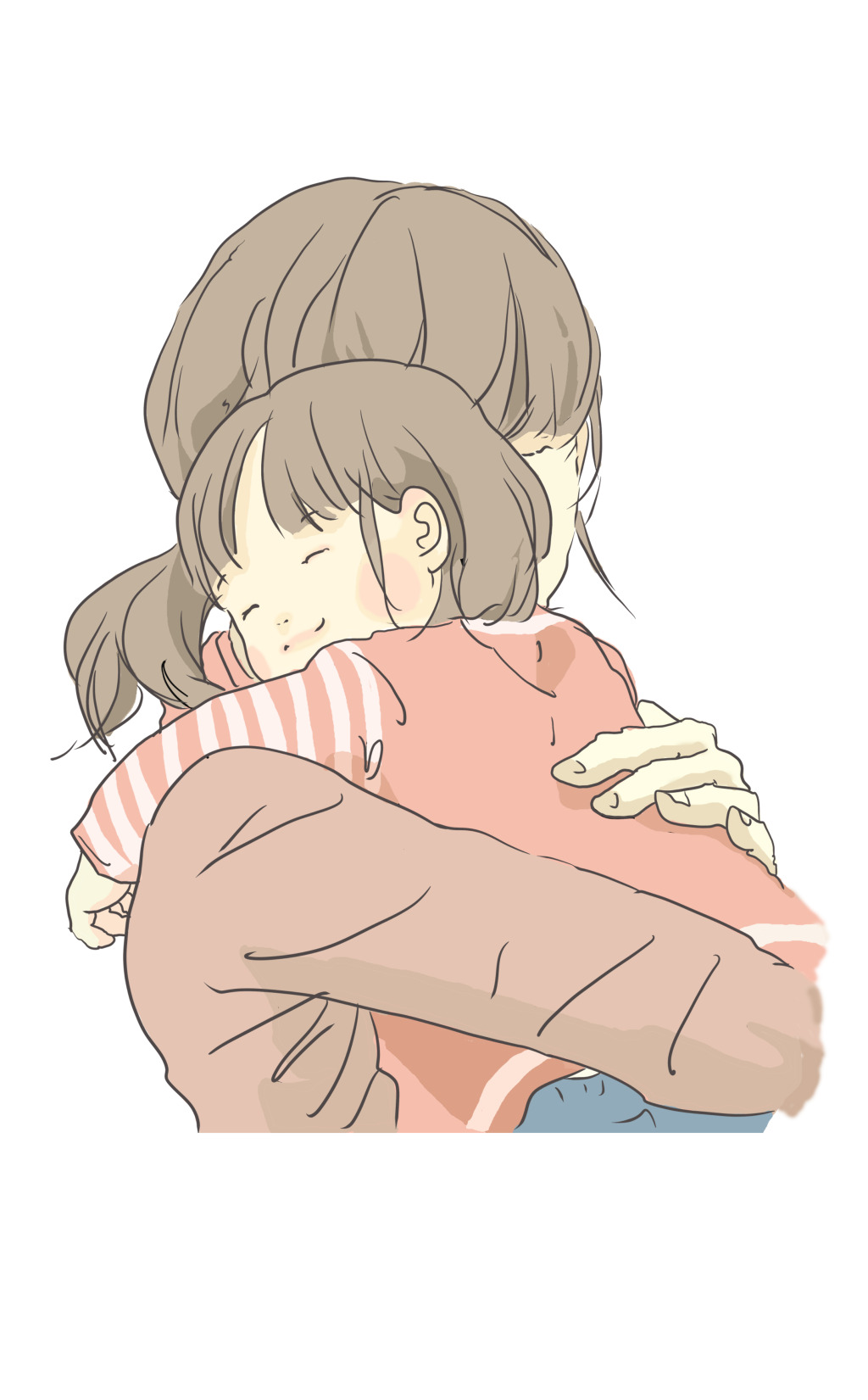 1. Hình ảnh đôi bàn tay mẹ
Trò chơi: Ghép thông tin
HS sẽ Tìm  Thảo luận  Ghép vào cột
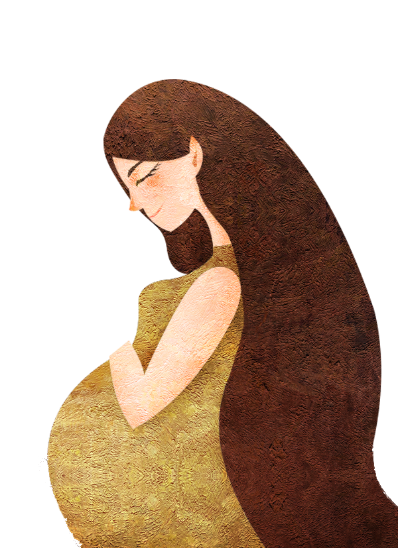 GV chữa và các nhóm chữa, chấm chéo
GV đưa ra những miếng ghép: Câu thơ ; Nội dung ; Ý nghĩa
Mẹ mạnh mẽ, kiến cường trước khó khăn, chông gai trong cuộc đời để bảo vệ con, cho con được hành phúc, bình yên. Mẹ có sức mạnh phi thường, bản năng của người làm mẹ.
Bàn tay mẹ chắn mưa sa/ Bàn tay mẹ chặn bão qua mùa màng.
Bàn tay mẹ mạnh mẽ, kiên cường trước giông bão cuộc đời.
Vẫn bàn tay mẹ dịu dàng
À ơi này cái trang vàng ngủ ngon
À ơi này cái trăng tròn
À ơi nãy cái trăng còn nằm nôi...
Trái ngược với vẻ cứng rắn khi đối mặt với cuộc đời, mẹ luôn dịu dàng, yêu thương con.
Bàn tay mẹ dịu dàng nuôi nấng con.
Bàn tay mẹ thức một đờiÀ ơi này cái Mặt Trời bé con...Mai sau bể cạn non mònÀ ơi mẹ tay vẫn còn hát ru.
Người mẹ vất vả, chắt chiu... nuôi nấng con. Mẹ nuôi con suốt đời dù cho bất cứ điều gì xảu ra.
Bàn tay mang phép nhiệm màu / Chắt chiu từ những dãi dầu đấy thôi
Bàn tay mẹ vất vả, hi sinh vì con.
Mẹ mạnh mẽ, kiến cường trước khó khăn, chông gai trong cuộc đời để bảo vệ con, cho con được hành phúc, bình yên. Mẹ có sức mạnh phi thường, bản năng của người làm mẹ.
Bàn tay mẹ chắn mưa sa
Bàn tay mẹ chặn bão qua mùa màng.
Bàn tay mẹ dịu dàng nuôi nấng con.
Bàn tay mẹ mạnh mẽ, kiên cường trước giông bão cuộc đời.
Vẫn bàn tay mẹ dịu dàng
À ơi này cái trang vàng ngủ ngon
À ơi này cái trăng tròn
À ơi nãy cái trăng còn nằm nôi...
Bàn tay mẹ vất vả, hi sinh vì con.
Bàn tay mẹ thức một đờiÀ ơi này cái Mặt Trời bé con...Mai sau bể cạn non mònÀ ơi mẹ tay vẫn còn hát ru.
Trái ngược với vẻ cứng rắn khi đối mặt với cuộc đời, mẹ luôn dịu dàng, yêu thương con.
Người mẹ vất vả, chắt chiu... nuôi nấng con. Mẹ nuôi con suốt đời dù cho bất cứ điều gì xảu ra.
Bàn tay mang phép nhiệm màuChắt chiu từ những dãi dầu đấy thôi
Ẩn số
lời hát ru; Bàn tay mẹ ; sức gợi hình gợi cảm cho sự diễn đạt ; cái trăng ; Bàn tay mẹ ; cái Mặt Trời ; À ơi này cái ; tình cảm của mẹ đối với đứa con nhỏ của mình.
ẩn
Đi
số
tìm
Những nghệ thuật được sử dụng trong những câu thơ trên là:
- Điệp từ, điệp cấu trúc "................................", "...............................".
- Hoán dụ: “................................” = người mẹ; 
- Ẩn dụ “........................, .................” = người con.
- Lối thơ, nhịp thơ như ........................................................................
Tác dụng của nghệ thuật là:
- Tăng .................................................................................................
- Từ đó, thể hiện .................................................................................
ẩn
Đi
số
tìm
Những nghệ thuật được sử dụng trong những câu thơ trên là:
- Điệp từ, điệp cấu trúc “Bàn tay mẹ” ; “À ơi này cái”
- Hoán dụ: “Bàn tay mẹ” = người mẹ; 
- Ẩn dụ: “cái trăng” ; “cái Mặt Trời” = người con.
- Lối thơ, nhịp thơ như lời hát ru
Tác dụng của nghệ thuật là:
- Tăng sức gợi hình gợi cảm cho sự diễn đạt 
- Từ đó, thể hiện tình cảm của mẹ đối với đứa con nhỏ của mình.
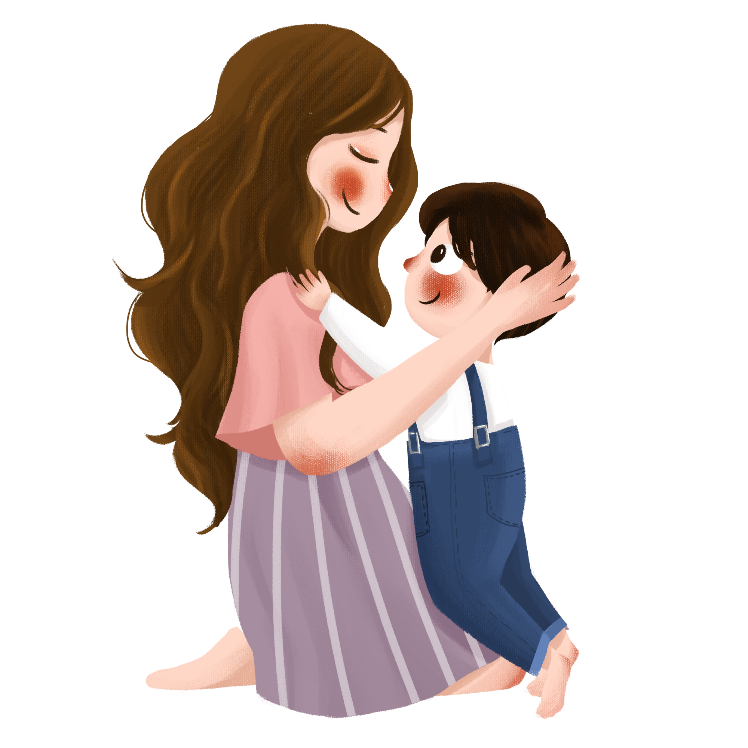 1. Hình ảnh đôi bàn tay mẹ
a/ Bàn tay mẹ trước giông bão cuộc đời
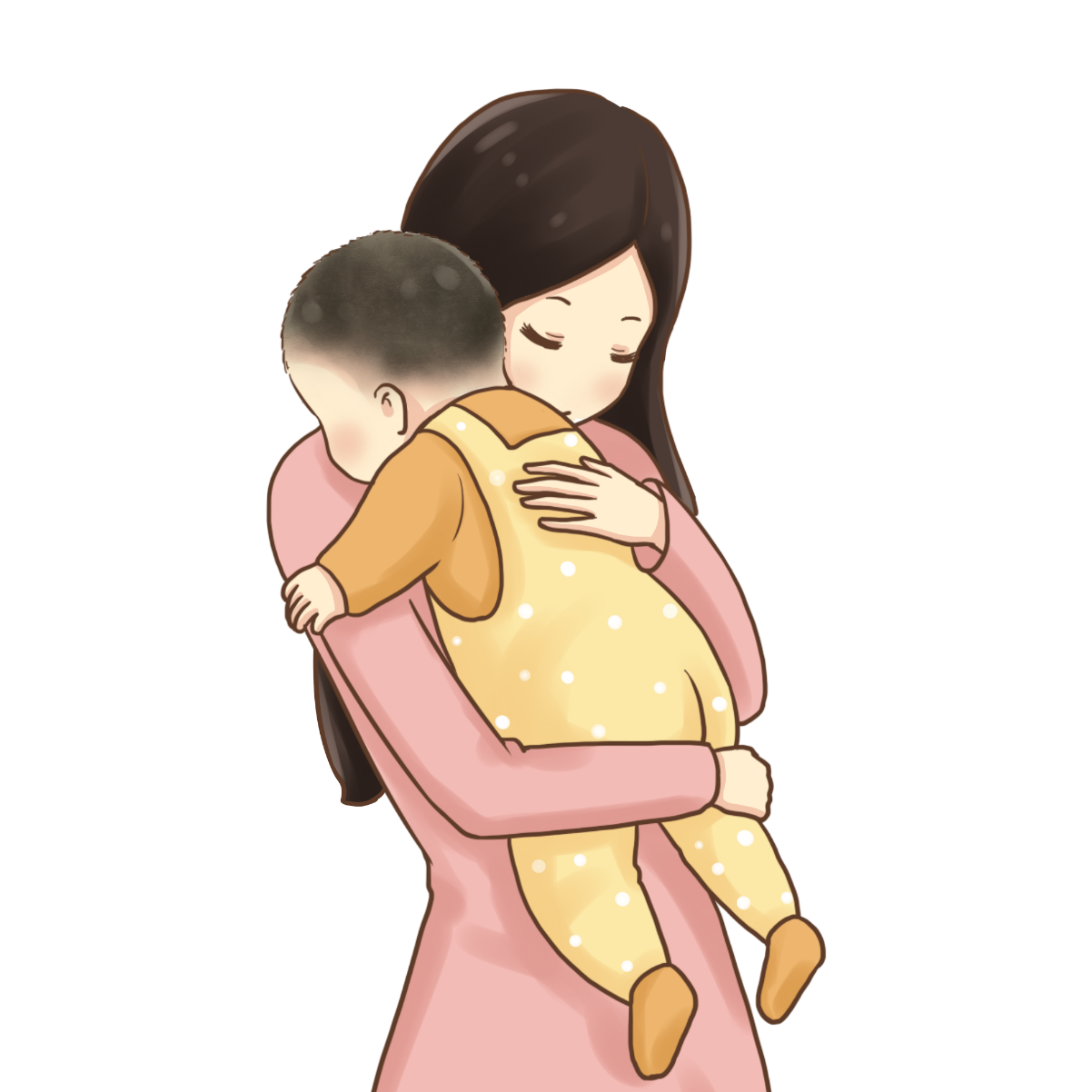 - "chắn mưa sa".
- "chặn bão qua mùa màng".
→ Mẹ mạnh mẽ, kiên cường trước khó khăn, chông gai trong cuộc đời để bảo vệ con, cho con được hạnh phúc, bình yên.
→ Sức mạnh phi thường, bản năng của người làm mẹ.
1. Hình ảnh đôi bàn tay mẹ
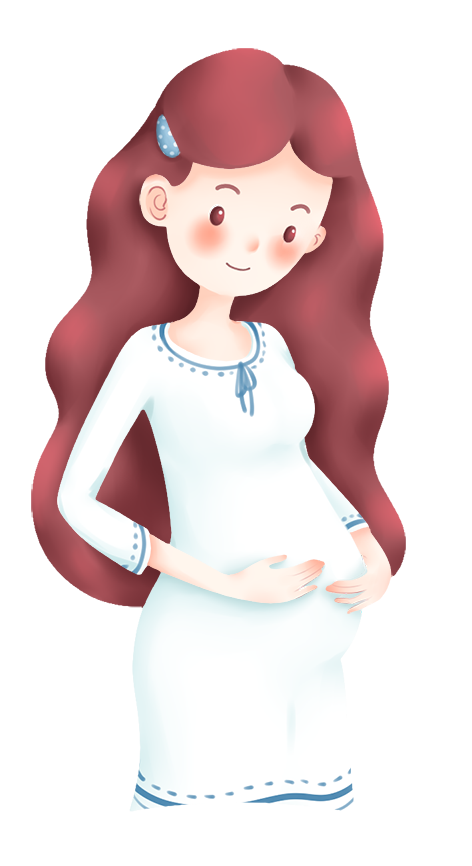 b/ Bàn tay mẹ dịu dàng nuôi nấng con
- "bàn tay mẹ dịu dàng".
- Gọi con là cái trăng vàng, cái trăng tròn, cái trăng còn nằm nôi, cái Mặt Trời bé con.
→ Trái ngược với vẻ cứng rắn khi đối mặt với cuộc đời, mẹ luôn dịu dàng, yêu thương con.
1. Hình ảnh đôi bàn tay mẹ
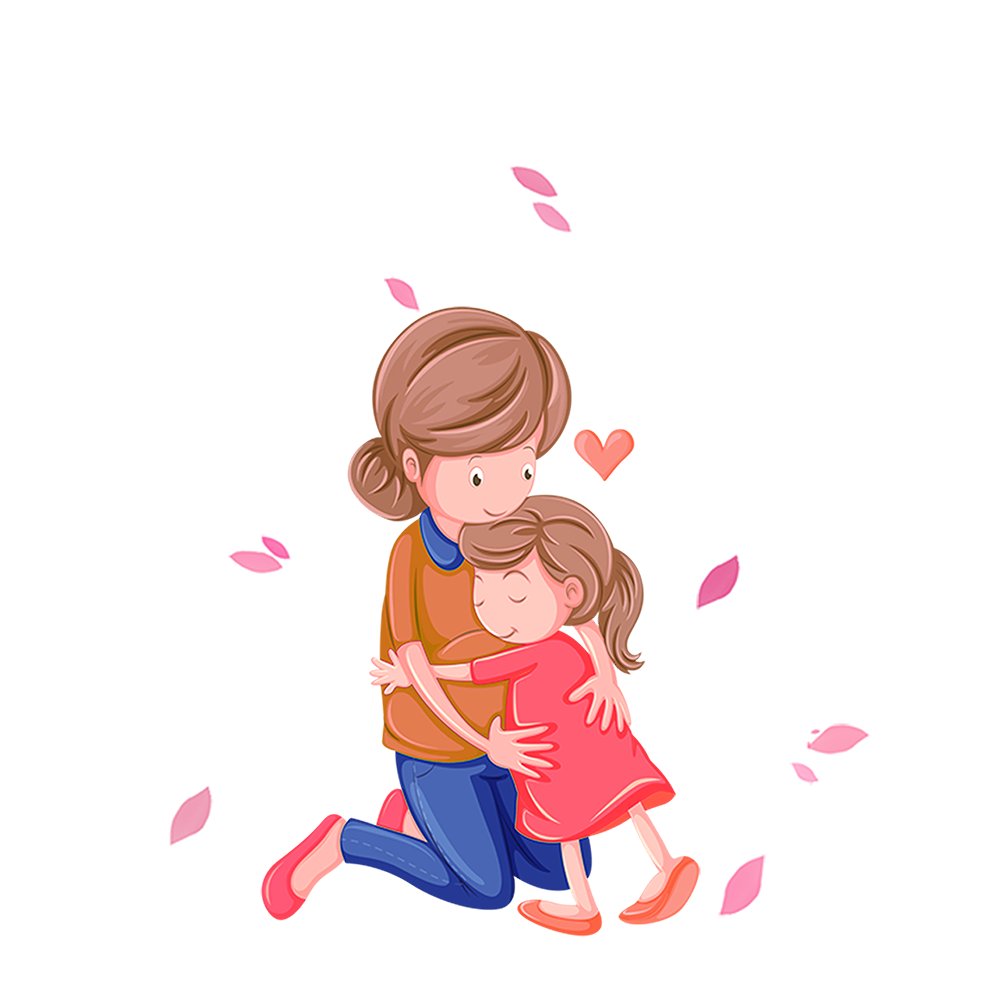 c/ Bàn tay mẹ nhiệm màu, hi sinh vì con
- "thức một đời".
- "mai sau bể cạn non mòn" vẫn còn hát ru.
- "chắt chiu từ những dãi dầu".
→ Người mẹ vất vả, chắt chiu...nuôi nấng con. Mẹ nuôi con suốt một đời dù cho bất cứ điều gì xảy ra.
1. Hình ảnh đôi bàn tay mẹ
Nghệ thuật
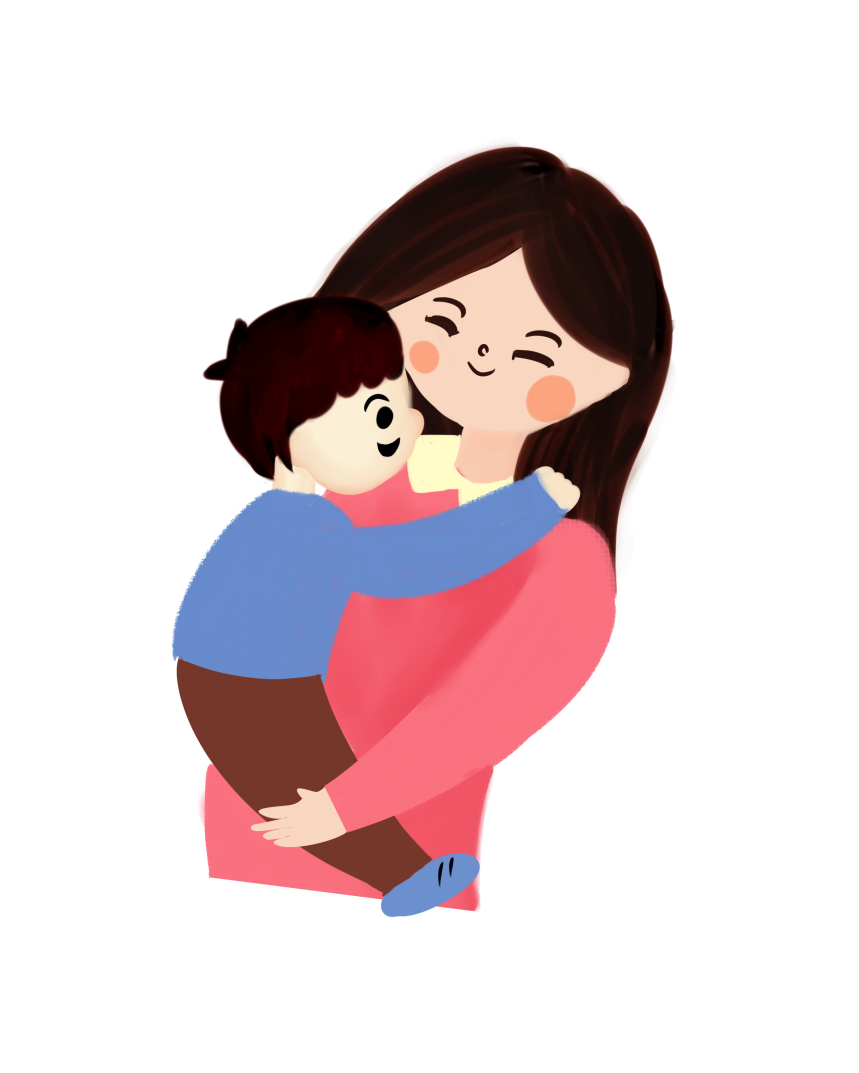 - Điệp từ, điệp cấu trúc "Bàn tay mẹ", "À ơi này cái".
- Hoán dụ: “Bàn tay mẹ” = người mẹ.
- Ẩn dụ “Cái trăng, cái Mặt Trời” = người con.
- Lối thơ, nhịp thơ như lời hát ru.
→ Tác dụng:
- Tăng sức gợi hình, gợi cảm cho sự diễn đạt.
- Thể hiện tình cảm của mẹ đối với đứa con nhỏ của mình.